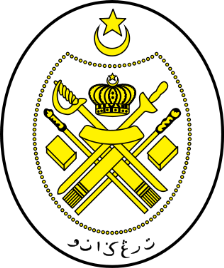 Jabatan Hal Ehwal Agama Terengganu
KHUTBAH MULTIMEDIA
 Siri: 19 / 2022
ISTIQAMAH SELEPAS RAMADAN
04 Syawal  1443  bersamaan   06  Mei 2022 
http://e-khutbah.terengganu.gov.my
Pujian Kepada Allah S.W.T.
الْحَمْدُ لِلَّهِ
Segala puji-pujian hanya bagi Allah S.W.T.
Syahadah
أَشْهَدُ أَنْ لَا إِلٰهَ إِلَّا اللهُ وَحْدَهُ لَا شَرِيْكَ لَهُ.
 وَأَشْهَدُ أَنَّ مُحَمَّدًا عَبْدُهُ وَرَسُوْلُهُ
Dan aku bersaksi  bahawa sesungguhnya tiada tuhan melainkan Allah yang Maha Esa, tiada sekutu bagi-Nya

Dan aku bersaksi bahawa junjungan kami Nabi Muhammad SAW hamba-Nya dan rasul-Nya
Selawat Ke Atas Nabi Muhammad S.A.W
اَللَّهُمَّ صَلِّ وَسَلِّمْ عَلٰى سَيِّدِنَا مُحَمّدٍ وَعَلٰى آلِهِ وَأَصْحَابِهِ وَمَنْ تَبِعَهُمْ بِإِحْسَانٍ إِلَى يَوْمِ الدّيْن
Ya Allah, cucurilah rahmat dan  kesejahteraan ke atas Nabi Muhammad SAW dan ke atas keluarganya, sahabatnya dan orang yang mengikuti mereka dengan baik hingga ke hari Kiamat
Pesanan Takwa
اتَّقُوْا اللهَ
Saya menyeru diri saya sendiri dan juga sidang Jumaat sekalian agar kita sama-sama meningkatkan ketaqwaan kepada Allah, dengan melaksanakan segala suruhanNya dan menjauhi segala yang ditegahNya. Mudah-mudahan kita semua sentiasa di bawah rahmat Allah, diampunkan segala dosa-dosa dan diberi kebebasan daripada api neraka
Tajuk Khutbah Hari Ini :
06 Mei 2022
Bersamaan
04 Syawal 1443
ISTIQAMAH 
SELEPAS 
RAMADAN
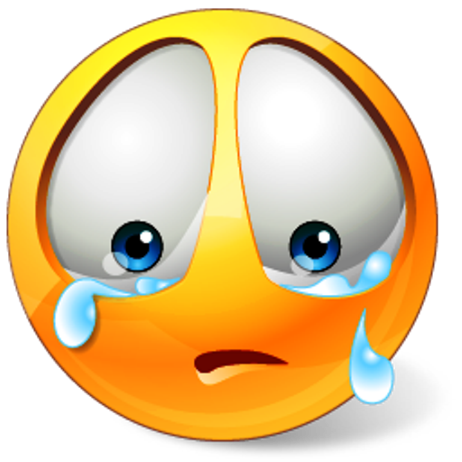 Berlalu sudah RAMADAN
Bulan penuh rahmat dan barakah. 

Bulan yang kaum muslimin berpuasa di siang harinya dan solat Tarawih di malam harinya.
 
Bulan yang kaum muslimin mengisinya dengan berbagai amal.
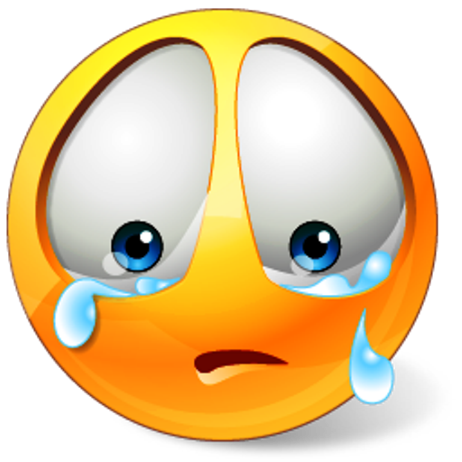 Berlalu sudah RAMADAN
Bulan itu telah berlalu dan akan menjadi saksi di hadapan Allah SWT atas segala perbuatan yang dilakukan oleh setiap orang di bulan tersebut. Baik yang berupa amalan ketaatan mahupun sebaliknya.
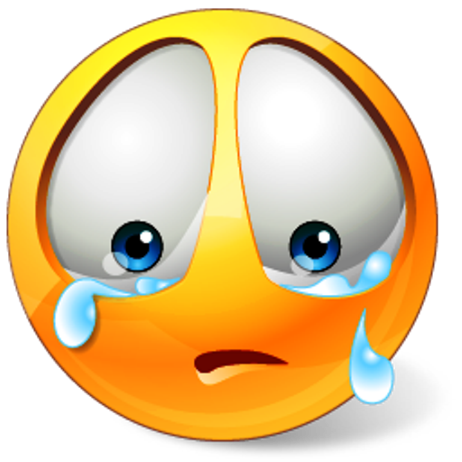 Berlalu sudah RAMADAN
Rahmat Allah SWT tidaklah terputus dan terhenti dengan berlalunya bulan Ramadan
Wajar diteruskan membaca Al-Quran, berdoa,  bersedekah, beriktikaf dan ibadah-ibadah sunat lain yang biasa kita lakukan pada bulan Ramadan
Orang yang mengetahui betapa besarnya rahmat Allah SWT
Akan terus berusaha untuk beramal soleh sampai ajal mendatanginya, sekecil manapun bentuknya.

Selama dirinya mampu untuk melakukannya, maka dia tidak akan meremehkannya.
Begitu juga perbuatan maksiat
Maka dia tetap meninggalkannya dan tidak memandang remeh, sekecil manapun bentuknya.
Sabda Nabi Muhammad SAW :
سَدِّدُوْا وَقَارِبُوا وَاعْلَمُوا أَنَّهُ لَنْ يُدخِلَ أَحَدَكُمْ عَمَلُهُ الْجَنَّةَ وَأَنَّ أَحَبَّ الْأَعْمَالِ إِلَى اللهِ أَدْوَمُهَا وَإِنْ قَلَّ
Yang bermaksud : Lurus dan dekatkan. Ketahuilah amal semata-mata tidak memasukkan seseorang ke syurga. Amal yang paling dikasihi Tuhan ialah yang paling kekal sekalipun sedikit.
(Riwayat al Bukhari dan Muslim)
KESIMPULAN
Setiap amalan yang kita lakukan pada  bulan Ramadan seperti solat lima waktu secara berjemaah, membaca Al-Quran, bersedekah, dan lain-lain hendaklah diteruskan supaya kita tidak menjadi orang yang beribadat kerana Ramadan
بَارَكَ اللهُ لِي وَلَكُمْ فِي الْقُرْآنِ الْعَظِيْمِ.
 وَنَفَعَنِي وَاِيِّاكُمْ بِمَا فِيْهِ مِنَ الآيَاتِ وَالذِّكْرِ الْحَكِيْمِ.
وَتَقَبَّلَ الله مِنِّي وَمِنْكُمْ تِلاوَتَهُ اِنَّهُ هُوَ السَّمِيْعُ الْعَلِيْمُ.
أقُوْلُ قَوْلِي هَذا وَأَسْتَغْفِرُ اللهَ الْعَظِيْمَ لِيْ وَلَكُمْ
 وَلِسَائِرِ الْمُسْلِمِيْنَ وَالْمُسْلِمَاتِ وَالْمُؤْمِنِيْنَ وَالْمُؤْمِنَاتِ
 فَاسْتَغْفِرُوْهُ إنَّهُ هُوَ الْغَفُوْرُ الرَّحِيْمُ.
Doa Antara Dua Khutbah
آمِينَ ، يَا مُوَفِّقَ الطَّائِعِينَ
وَفِّقنَا لِطَاعَتِكَ أَجمَعِينَ
وَتُب عَلَينَا وَعَلَى المُسلِمِينَ
وَاغفِر ذَنبَ مَن يَقُولُ: «أَستَغفِرُ اللهَ» العَظِيمَ
وَنَستَغفِرُ اللهَ
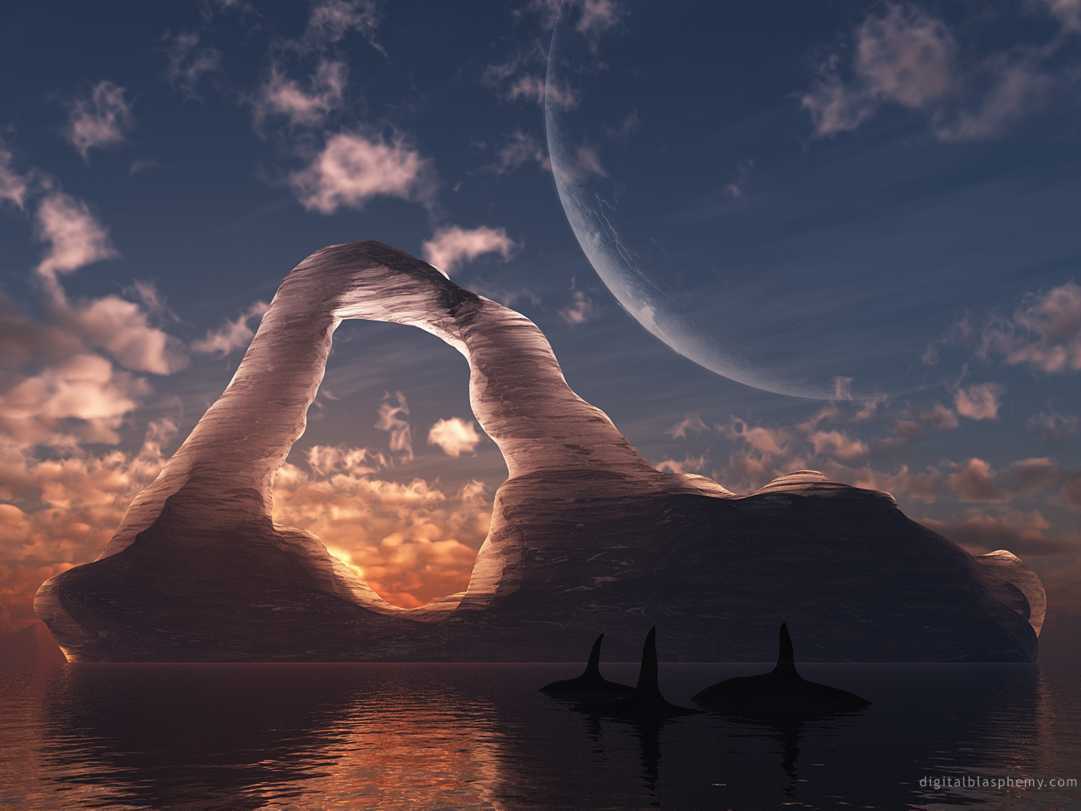 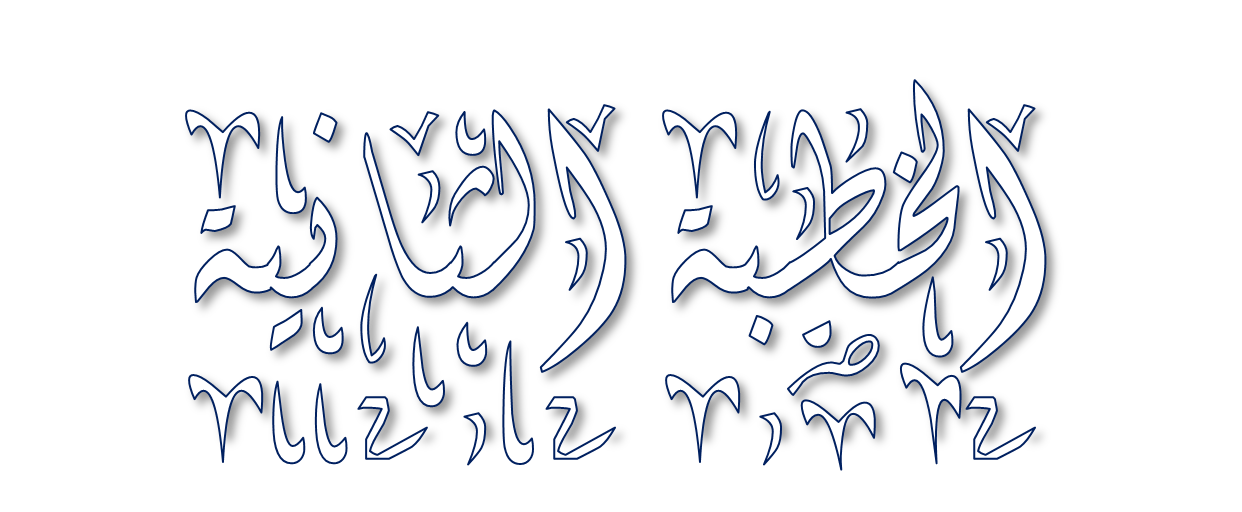 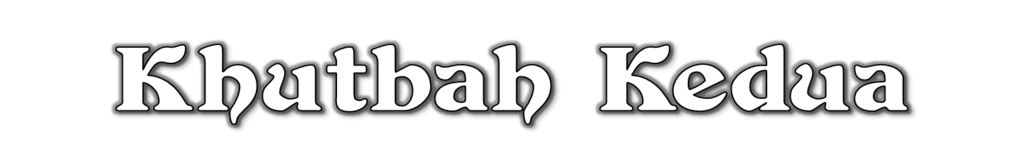 Pujian Kepada Allah S.W.T.
الْحَمْدُ لِلَّهِ
Segala puji-pujian hanya 
bagi Allah S.W.T.
Syahadah
وَأَشْهَدُ أَن لآ إِلَهَ إِلاَّ اللهُ وَحْدَهُ لاَ شَرِيْكَ لَهُ، وَأَشْهَدُ أَنَّ سَيِّدَنَا مُحَمَّدًا عَبْدُهُ وَرَسُوْلُهُ.
Dan aku bersaksi  bahawa sesungguhnya tiada tuhan melainkan Allah, Yang Maha Esa, tiada sekutu bagi-Nya, dan juga aku bersaksi bahawa junjungan kami (Nabi) Muhammad (S.A.W) hamba-Nya dan rasul-Nya.
Selawat Ke Atas 
Nabi Muhammad S.A.W
اللَّهُمَّ صَلِّ وَسَلِّمْ وَبَارِكْ عَلَى سَيِّدِنَا مُحَمَّدٍ، وَعَلَى آلِهِ وَأَصْحَابِهِ أَجْمَعِيْنَ
Ya Allah, cucurilah rahmat, kesejahteraan dan keberkatan ke atas junjungan kami (Nabi) Muhammad (S.A.W) dan ke atas keluarganya dan sekalian para sahabatnya.
Seruan Takwa
اتَّقُوا اللَّهَ
Bertakwalah kepada Allah dengan sebenar-benarnya, sesungguhnya berjayalah orang-orang yang bertaqwa.
Seruan
Memperbanyakkan ucapan selawat dan salam kepada Rasulullah SAW
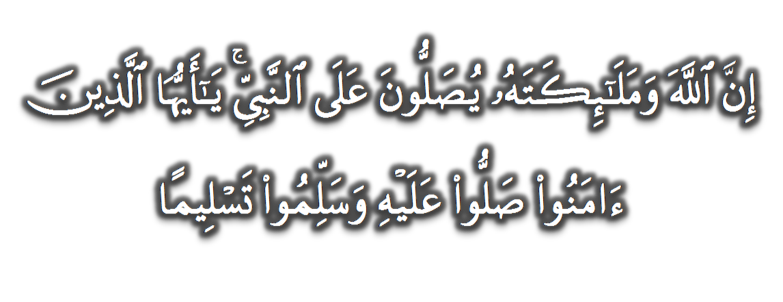 (Surah Al-Ahzab : Ayat 56)
“Sesungguhnya Allah Taala Dan Para MalaikatNya Sentiasa Berselawat Ke Atas Nabi (Muhammad).
Wahai Orang-orang Beriman! Berselawatlah Kamu 
Ke Atasnya Serta Ucapkanlah Salam Sejahtera Dengan Penghormatan Ke Atasnya Dengan Sepenuhnya”.
Selawat
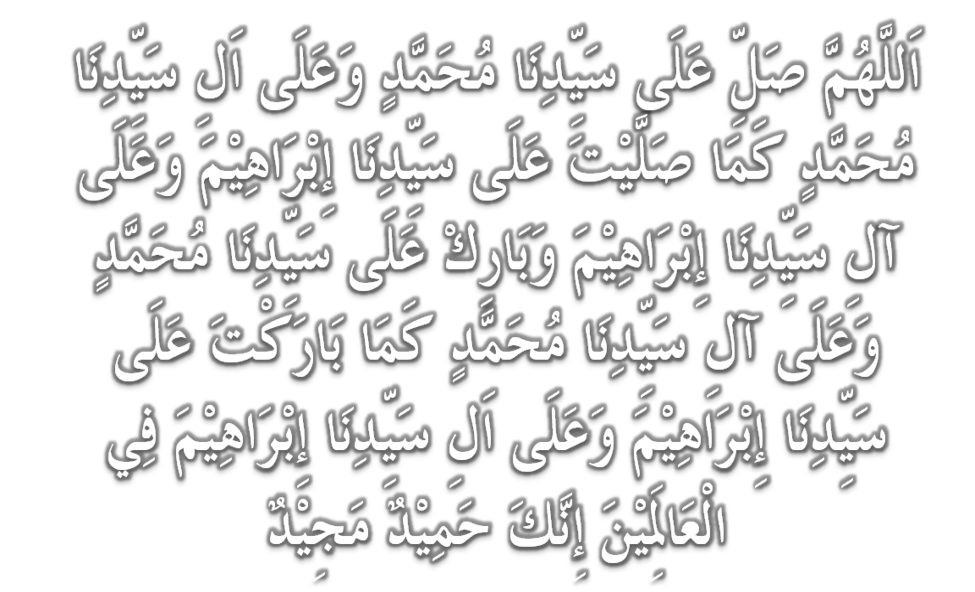 DOA
اللَّهُمَّ اغْفِرْ لِلْمُؤْمِنِيْنَ وَالْمُؤْمِنَاتِ، وَالمُسْلِمِيْنَ وَالْمُسْلِمَاتِ الأَحْيَاءِ مِنْهُمْ وَالأَمْوَات، 
إِنَّكَ سَمِيْعٌ قَرِيْبٌ مُجِيْبُ الدَّعَوَات.
اللَّهُمَّ ادْفَعْ عَنَّا الْبَلاءَ وَالْوَبَاءَ وَالْفَحْشَاءَ
 مَا لا يَصْرِفُهُ غَيْرُكَ
DOA
اللَّهُمَّ إِنَّا نَعُوذُ بِكَ مِنَ البَرَصِ وَالْجُنُونِ وَالْجُذَامِ وَمِن سَيِّئِ الأَسْقَامِ. 

اللَّهُمَّ اشْفِ مَرْضَانَا وَارْحَمْ مَّوْتَانَا، وَالْطُفْ بِنَا فِيمَا نَزَلَ بِنَا
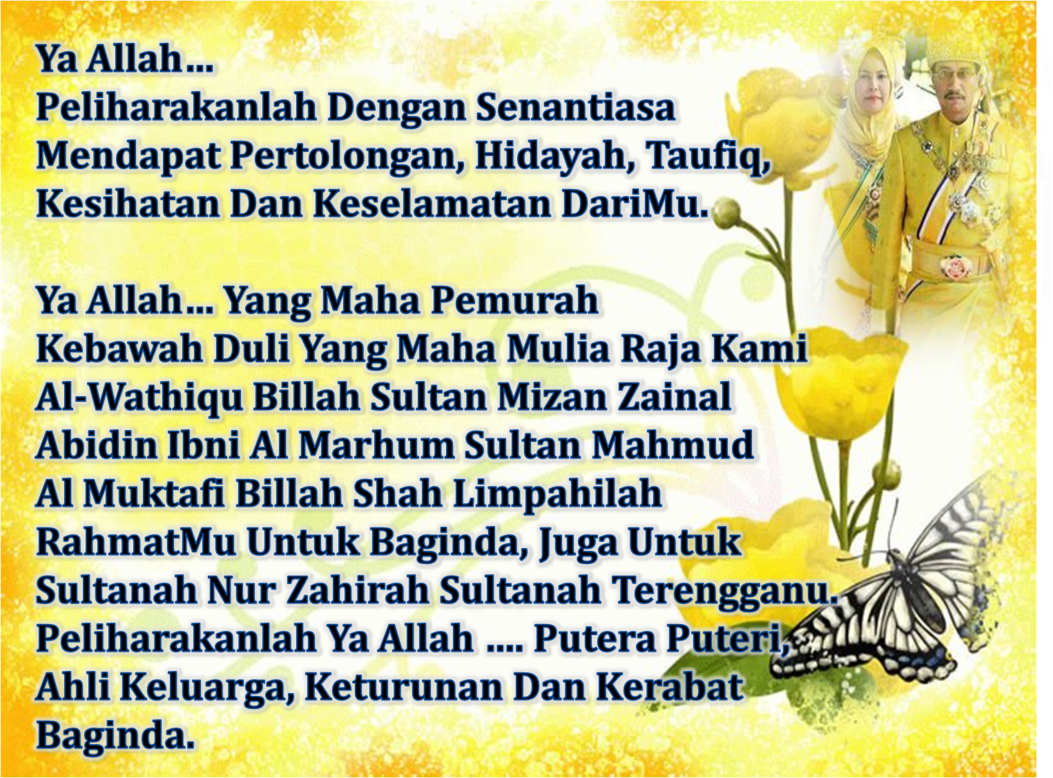 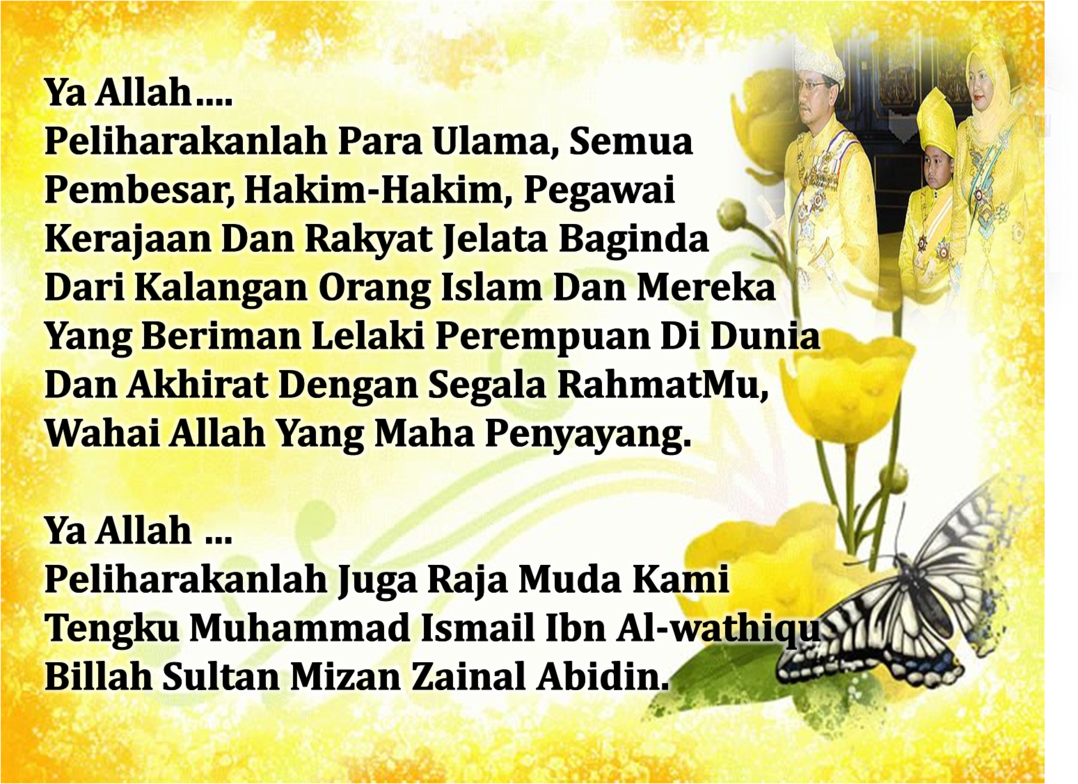 DOA …
Ya Allah, kurniakan kami agar cintakan keimanan. Jadikanlah ia perhiasan hati kami. Pahatkanlah dalam diri kami, rasa benci kepada kekufuran, kefasikan, dan kemaksiatan. Masukkanlah kami ke dalam golongan orang yang mendapat petunjuk. Tunjukkanlah kami kebenaran itu sebagai kebenaran, dan kurniakan kami dapat mengikutinya. Dan tunjukkanlah kami kebatilan itu sebagai kebatilan, dan kurniakan kami untuk menjauhinya. Janganlah Engkau jadikan kami terkeliru, menyebabkan kami menyimpang dari kebenaran. Jadikanlah kami terus kekal istiqamah atas kebenaran.

Ya Allah, pertautkanlah hati-hati kami. Baikilah hubungan sesama kami. Tunjuklah kami jalan-jalan keselamatan dan kesejahteraan.
DOA PENUTUP…
رَبَّنَا آتِنَا فِي الدُّنْيَا حَسَنَةً وَفِي الآخِرَةِ حَسَنَةً 
 وَقِنَا عَذَابَ النَّارِ.
Kurniakanlah Kepada Kami Kebaikan Di Dunia Dan Kebaikan Di Akhirat Serta Hindarilah Kami Dari Seksaan Neraka


 وَصَلَّى اللهُ عَلىَ سَيِّدِنَا مُحَمَّدٍ وَعَلىَ آلِهِ وَصَحْبِهِ وَسَلَّمْ.
 وَالْحَمْدُ للهِ رَبِّ الْعَالَمِيْنَ.
عِبَادَ اللهِ!

اُذْكُرُوْا اللهَ الْعَظِيْمَ يَذْكُرْكُمْ، 

وَاشْكُرُوْهُ عَلَى نِعَمِهِ يَزِدْكُمْ،


وَلَذِكْرُ اللهِ أَكْبَرُ، وَاللهُ يَعْلَمُ مَا تَصْنَعُوْنَ